A hosszúság mértékegységei
Írd át a címet a füzetedbe…
Mjerne jedinice za duljinu
Készült  
Antonija Horvatek
 engedélyével, a Power Point prezentációja alapján.
Matematika na dlanu
http://www.antonija-horvatek.from.hr/

Magyarra fordította és szerkesztette:
Mezei-Belovai Irén
Nagybecskerek, 2020 májusa
Rađeno 
uz dozvolu i prema Power Point prezentaciji 
Antonije Horvatek
Matematika na dlanu
http://www.antonija-horvatek.from.hr/

Prevela na mađarski i uredila:
Irena Mezei-Belovai
U Zrenjaninu, svibanj 2020.
A prezentáció ilyen színű szövegeit ne írd át a füzetedbe!
Azt írd át, amire utasítást kapsz a bemutató során.
Amikor csak egy mondatrész jelenik meg, a következő kattintás előtt gondolkozz el azon, mi lehetne a folytatása. Ekkor kattints újra.
Ha valaminek megmérjük a hosszát, meg kell adjuk a  mértékegységet is.
Páldául:
Két ház távolsága  30 - micsoda?
30 méter!
A ceruza hossza 12 - micsoda?
12 centiméter!
105 kilométer!
Újvidék és Szabadka távolsága 105 - micsoda?
A hajszál vastagsága 1…?
1 milliméter!
A kilométer, a méter, a deciméter, a centiméter és a milliméter a hosszúság mértékegységei.
A hosszúság mértékegységei:
	- kilométer (km)
	- méter (m)
	- deciméter (dm)
	- centiméter (cm)
	- milliméter (mm).

Csökkenő sorrenbe soroltuk fel őket, a legnagyobbtól, a legkisebbig.
Írj át a füzetedbe mindent, ami ezen a dián van 
(kivéve a rózsaszínnel írt szöveget).
Mennyi az egy méter?
Kb.annyi, mint oldalsó középtartásban a tenyereid távolsága.
Most helyezkedj oldalsó középtartásba, és nézd meg mennyi is az!
Hasonlítsd össze a felsorolt dolgok nagyságát az 1 méterrel! Kisebb? Nagyobb? Egyenlő?
Főleg kb. 1 m.
A szobaajtó szélessége
Sokkal kevesebb mint 1 m!
Ujjaid hossza
Több mint 1 m!
Felnőtt ember magassága
Több mint 1 m!
Gépkocsi hossza
Főleg kb. 1 m!
A konyhaasztal szélessége
Mennyi az egy centiméter?
A vonalzón a 0 és az 1 távolsága!
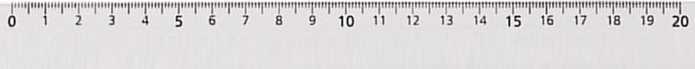 Az körülbelül az ujjunk szélessége.
Nézd meg, hogy milyen széles az ujjad! (most)
Hasonlítsd össze az alábbi dolgok nagyságát az 1 centiméterrel:
Sokkal kevesebb mint 1 cm.
Mákszem nagysága
Kb. 1 cm!
Köröm szélessége
Több mint 1 cm!
A telefonod hossza
Mennyi az egy milliméter?
A vonalzón, két szomszédos vonalka közötti távolság!
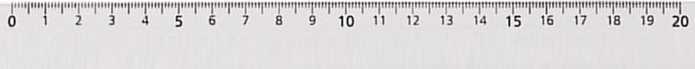 Az 1 milliméterhez viszonyítva:
Vannak 1 mm, és több mm 
szélességű hangyák is.
A hangya szélessége
Több mint 1 mm!
A szempilla hossza
A giliszta hossza
Több mint 1 mm!
Mennyi az egy deciméter?
Egy deciméter pontosan 10 cm!
A vonalzón a 0 és a 10 közötti távolság.
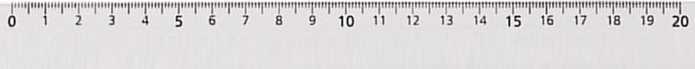 Mennyi lenne a vonalzón az egy méter?

A 0  és a _____ közötti távolság.
100
Često oko 1 m!
Mennyi az egy kilométer?
Egy kilométer pontosan 1000 méter!
Jusson eszedbe, hogy mennyi oldalsó középtartásban 
a tenyereid távolsága!  Az 1 méter.
Most képzeld el, hogy teszel egy nagy lépést. Az is 1 méter.
Most képzeld el, hogy teszel 1000 ilyen lépést!
Az út hossza, amit ebben az esetben megtennél, 1 kilométer!
Tehát 1 km annak az útnak a hossza, melyet 1000 nagy lépéssel tennél meg.
Az iskolánktól a Búza-tér, a gyaloghídon keresztül, 1 km távolságra van.
Nagybecskerek és Lukácsfalva közötti távolság 9 - 10 km,
Nagybecskerek és Újvidék közötti távolság kb. 50 km.
Ismételjük át a hosszúság mértékegységeit csökkenő sorrendben.
Mondd a legnagyobbat, és utána kattints…
Mondd a következőt, és utána kattints…
kilométer
méter
Folytasd tovább, ugyanígy…
deciméter
centiméter
milliméter
Hány méter van egy kilométerben?
1000
Ezt így írjuk le:  
	1 km = 1000 m
Egy méter az mennyi...?

Egy méter az:	_____ deciméter
		 _____ centiméter
		 _____ milliméter.
10
100
1000
Figyeld meg, hogy mindig csak hozzáírunk egy nullát!
A mértékegységeket pedig sorba vesszük:
dm, cm, mm  
(csökkenő sorrendben).
Ezért könnyű megjegyezni!
Hozzáírtunk egy nullát, (így lett 10), és mellé írtuk a métert csökkenő sorrendben követő mértékegységet (dm)!
Tehát:          1 m =
10 dm
Hozzáírtunk még egy nullát, (így lett 1000), és mellé írtuk a következő mértékegységet (mm)!
Hozzáírtunk még egy nullát, (így lett 100), és melléírtuk a következő mértékegység (cm)!
=    100 cm
=   1000 mm
Egy deciméter mennyi ...?

Egy deciméter az:   _____ centiméter
                                  _____ milliméter.
10
100
Figyeld meg, hogy ismét csak hozzáírunk egy nullát!
A mértékegységeket meg sorba vesszük:
cm, mm  
(csökkenő sorrendben).
Ezért könnyű megjegyezni!
Hozzáírtunk egy nullát (így lett 10) és mellé írtuk a decimétert a csökkenő sorrendben követő mértékegységet (cm)!
Tehát:          1 dm   =
10 cm
Hozzáírtunk még egy nullát, (így lett 100) és mellé írtuk a centi-métert követő mértékegységet (mm)!
=    100 mm
Egy centiméter az mennyi ...?

Egy centiméter az:  ___ milliméter.
10
Hozzáírtunk egy nullát!
És mellé írtuk a következő mértékegységet!
10 mm
Tehát:          1 cm   =
Csak a kilométernél kell megjegyezzük, hogy

1 km = ______ m
1000
(1000 hosszú lépés)
1 km = 1000 m

1 m   =       10 dm
          =     100 cm
          =  1000 mm
Írj át mindent erről a diáról
(kivéve a rózsaszínnel írt szöveget).

Jegyezd is meg!
(ha eddig nem tetted volna)
1 dm  =   10 cm
           =  100 mm
1 cm  =  10 mm
Ennyi volt…


Tilos ezen oktatási anyag átdolgozása, amennyiben nyilvános előadáson, vagy  más formában jelenítik meg.

Iskolai foglalkozás keretében tetszőleges módosításokat bátran végezhetnek rajta.
Antonija Horvatek
Horvátország
Matematika na dlanu
http://www.antonija-horvatek.from.hr/